Тема:Основні функції управління проєктами в MS Project.
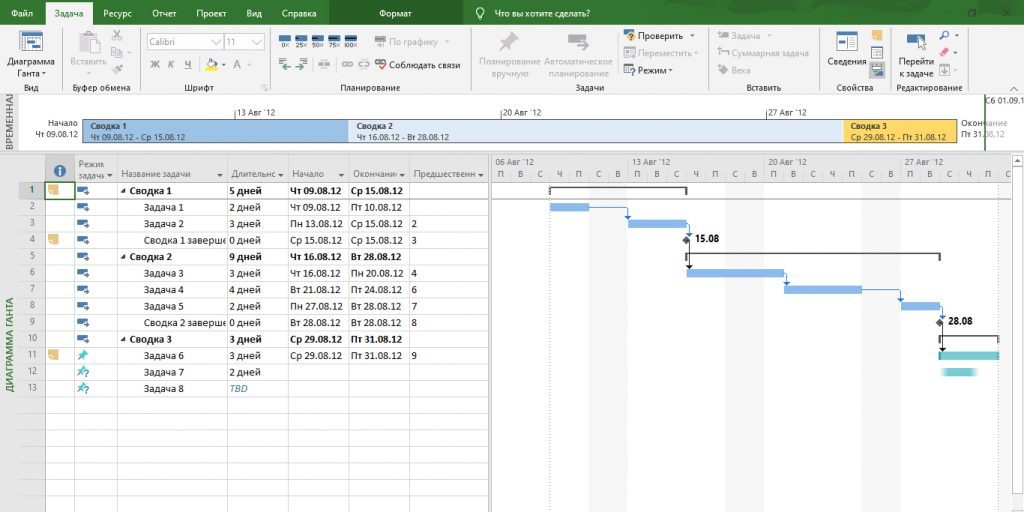 ПЛАНУВАННЯ РОБОЧОГО ЧАСУ У ПРОЕКТІ
Використання календарів у проекті необхідне визначення реального графіка роботи.
У Microsoft Project 2010 може бутикалендарі завдань та календарі ресурсів. Календарі завдань дозволять визначити періоди, коли завдання можуть виконуватися, а календарі ресурсів визначать графік роботи останніх та надалі дозволять визначати можливе завантаження ресурсу.
Перетин календарів завдань та ресурсів, призначених для її виконання, визначить час можливого виконання завдання.
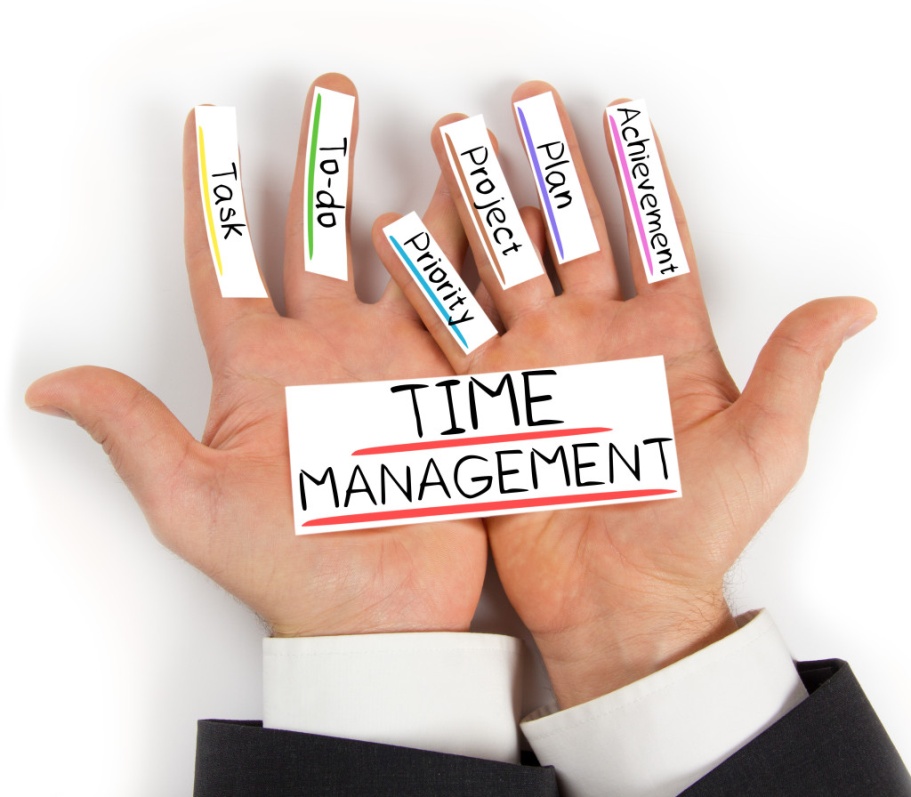 ПЛАНУВАННЯ РОБОЧОГО ЧАСУ У ПРОЕКТІ
Нижчий пріоритет має календар проекту, далі календар ресурсів, календар завдань!!!
Календарі завдань слід застосовувати тільки в тих випадках, коли завдання має унікальний графік, що не залежить від календарів проекту та призначених ресурсів!!!
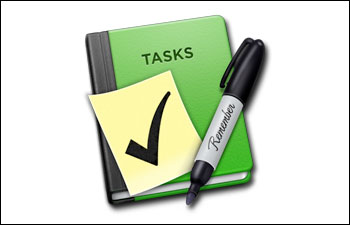 ПЛАНУВАННЯ ЗАВДАНЬ
Завдання Microsoft Project - робота проекту нижнього рівня декомпозиції структури робіт, яку можна призначати ресурси (трудові, матеріальні, затратні).
Завдання - дія, що виконується від початку і до кінцянезмінним складом ресурсів. Кожне завдання має свій тип – характеристику, яка враховує, які елементи задачі фіксовані, а які змінні.
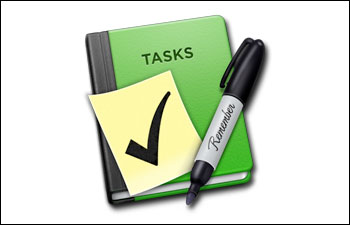 ПЛАНУВАННЯ ЗАВДАНЬ
Завдання уMicrosoft Projectможуть бути такі типи:
Фіксована тривалість(Тривалість завдання залишається постійною незалежно від кількості призначених ресурсів (одиниць призначення) або обсягу трудовитрат). Тобто:
 a. За зміни обсягу ресурсів перераховуються трудовитрати, а тривалість незмінна.
 b. За зміни обсягу робіт перераховується обсяг ресурсів, а тривалість незмінна.
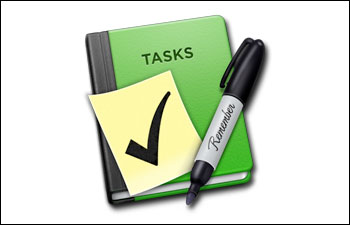 ПЛАНУВАННЯ ЗАВДАНЬ
Завдання уMicrosoft Projectможуть бути такі типи:
2. Фіксовані трудовитрати(обсяг трудовитрат залишається постійним незалежно від будь-яких змін тривалості чи кількості ресурсів (одиниць призначення), призначених даному завданню.). Тобто:
При зміні обсягу робіт перераховується тривалість, а трудові витрати незмінні.
b. При зміні тривалості перераховується обсяг ресурсів, а трудові витрати незмінні.
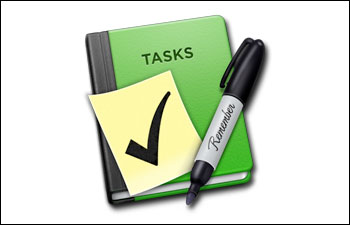 ПЛАНУВАННЯ ЗАВДАНЬ
Завдання уMicrosoft Projectможуть бути такі типи:
3.Фіксований обсяг ресурсів(кількість одиниць призначення залишається постійною незалежно від обсягу трудовитрат або тривалості завдання). Тобто:
При зміні трудовитрат перераховується тривалість, але обсяг ресурсів не змінюється.
b. За зміни тривалості перераховуються трудовитрати, але обсяг ресурсів не змінюється.
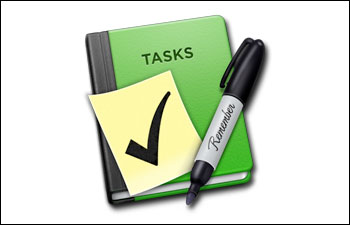 ПЛАНУВАННЯ ЗАВДАНЬ
У свою чергу типи завдань «Фіксована тривалість» та «Фіксований обсяг ресурсів» можуть бути як з фіксованим обсягом робіт, так і без нього,т.е. тривалість завдання зменшується (галочка знята) або зростає (галочка стоїть) у міру додавання або видалення ресурсів для завдання, тоді як обсяг робіт із завдання залишається незмінним.
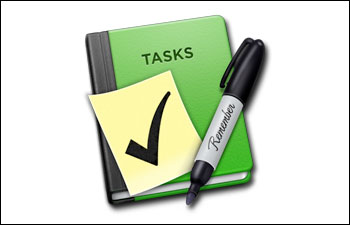 ПЛАНУВАННЯ ЗАВДАНЬ
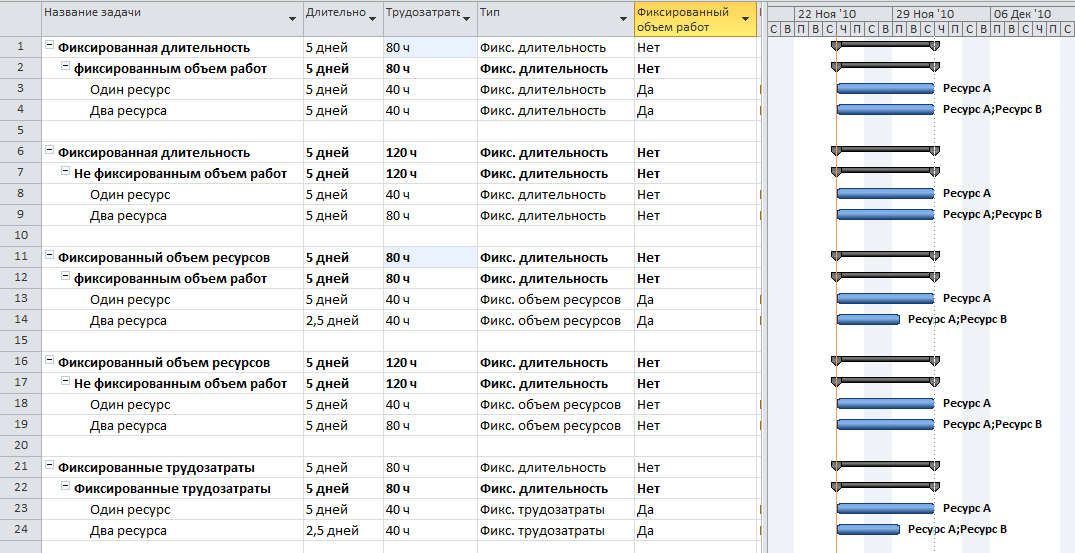 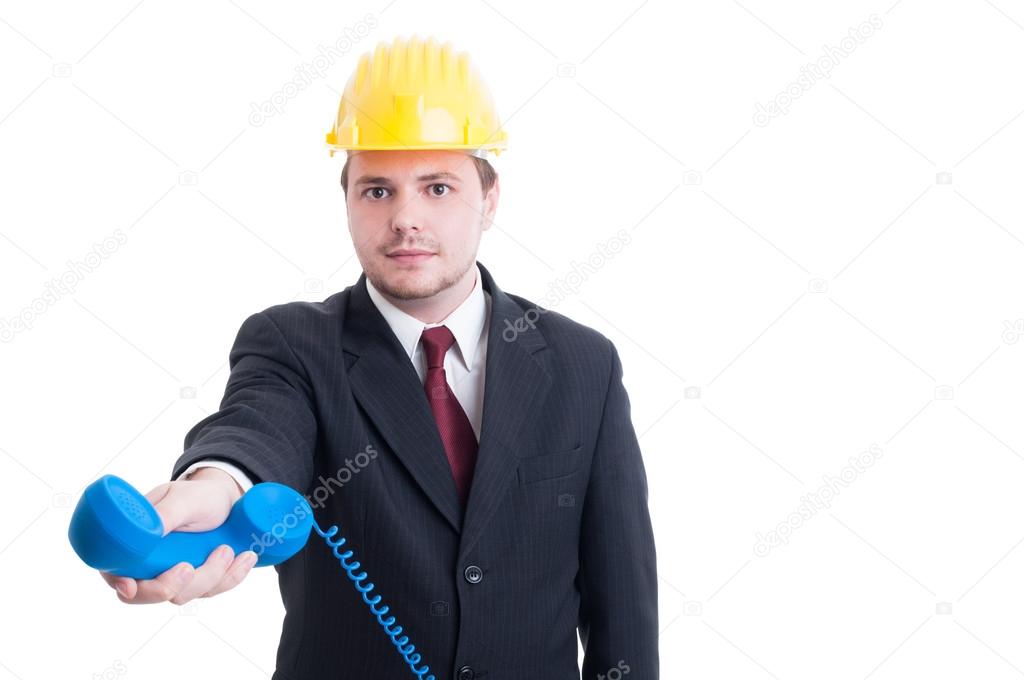 РОБОТА З БАЗОВИМ ПЛАНОМ
Виконання проекту – це його динаміка, його рух, його життя.
90% випадків у компаніях, де ведеться малювання проектів,ніхто не відстежує відсоток виконання робіт.Найпоширеніший спосіб визначення поточного стану проекту — знаючи, наприклад сьогоднішнє число, тицьнути ручкою у відповідну дату на графіку, що висить на стіні менеджера проекту, і сказати: «Ось тут ми!». Є ще найпоширеніший варіант. Це зателефонувати до підрядника і запитати «Як справи? Де ви зараз перебуваєте?"
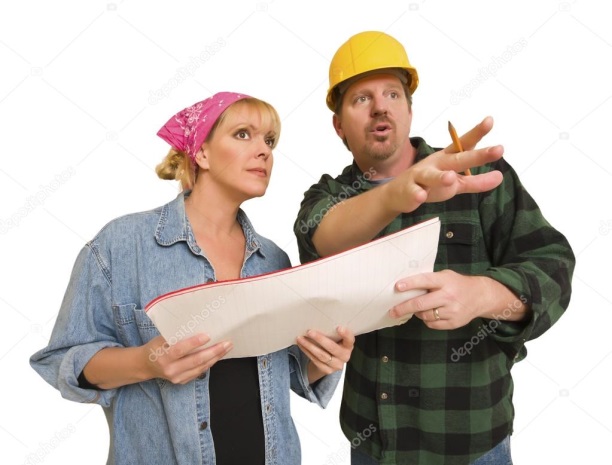 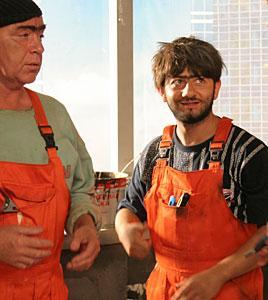 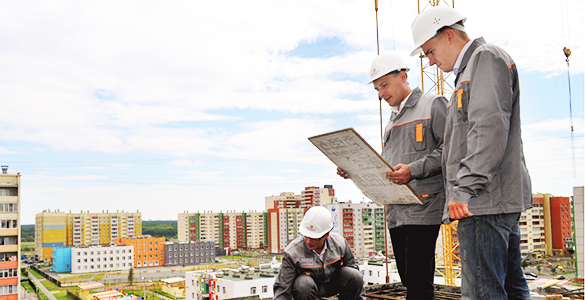 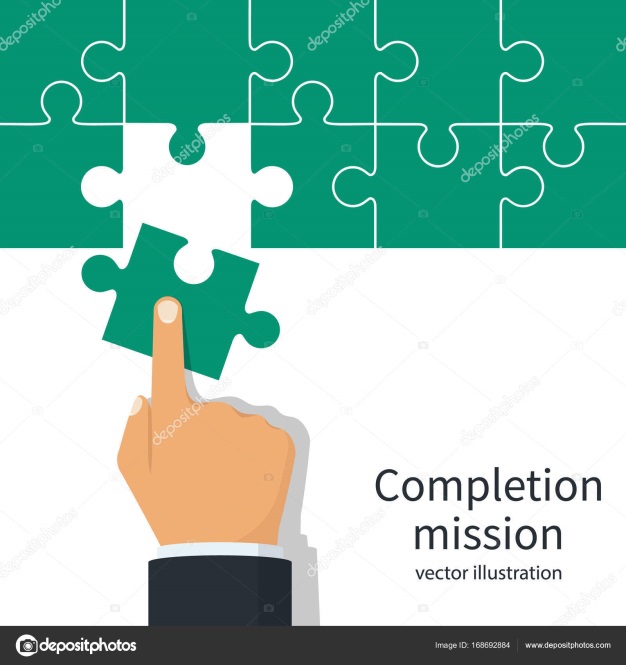 РОБОТА З БАЗОВИМ ПЛАНОМ
Виконання проекту – це його динаміка, його рух, його життя.
На закладці «Завдання» в області «Планування» можна виділити завдання та вибрати один із чотирьох варіантів відсотка завершення
завдання чи проекту
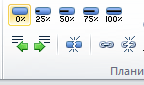 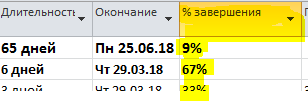 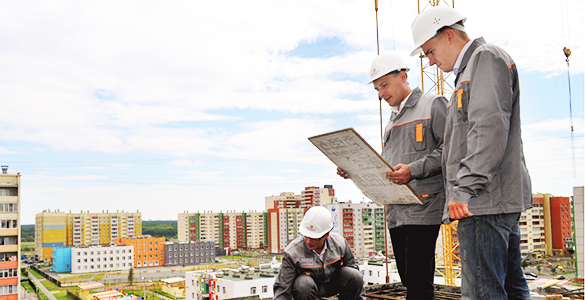 РОБОТА З БАЗОВИМ ПЛАНОМ
Виконання проекту – це його динаміка, його рух, його життя.
Щоб мати можливість відстежувати відхилення фактичних робіт від запланованих за планом проекту, необхідно після затвердження плану проекту зберегти його базовий план. Microsoft Projectдозволяє зберігати 11 базових планів, з 1 по 10, та один безпосередньо базовий.
Зазвичай базовий план є затвердженою версією плану, а поточний план по ряду критеріїв збігатися з затвердженим. Якщо в процесі виконання необхідно внести корективи до базового плану,Microsoft Project дозволяє зберегти нову версію базового плануі надалі порівнювати з нею перебіг робіт.
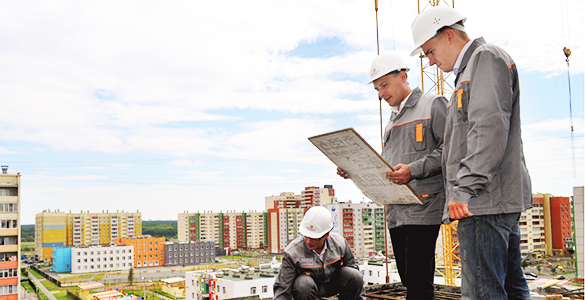 РОБОТА З БАЗОВИМ ПЛАНОМ
Виконання проекту – це його динаміка, його рух, його життя.
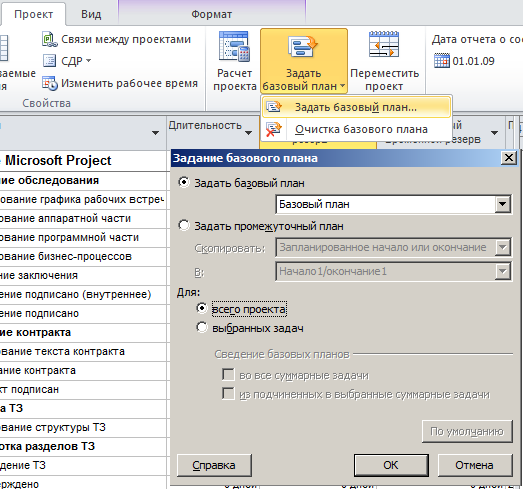 Щоб зберегти базовий план, потрібно на закладці «Проект», в області «Планування» натиснути «Задати базовий план - Задати базовий план»,
Ви можете також зберігати базові план поверх існуючих!
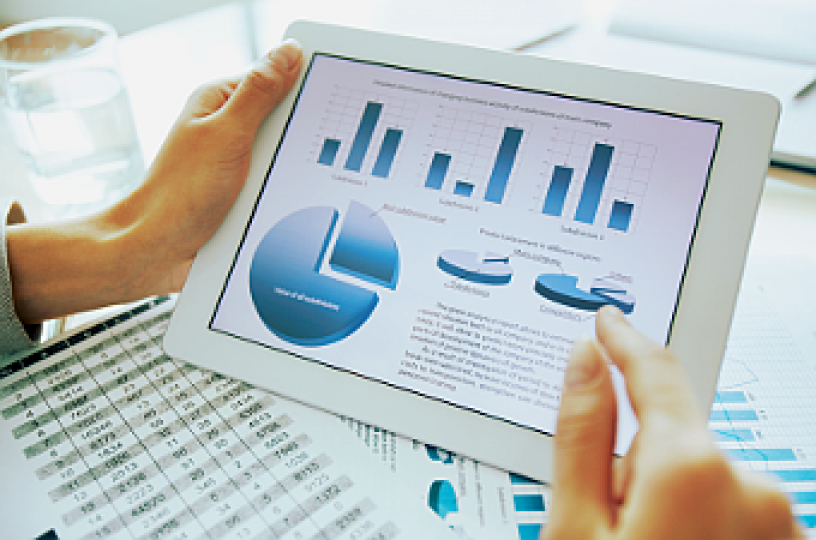 План фактний аналіз
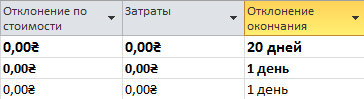 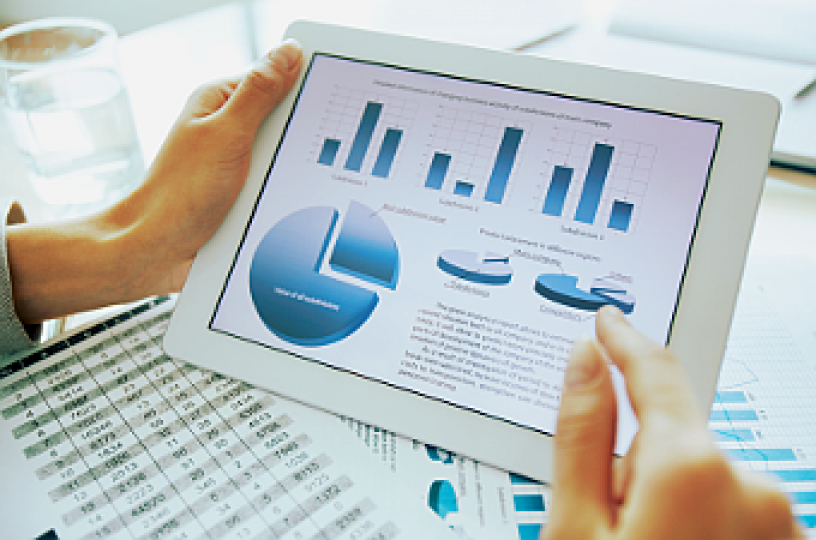 План фактний аналіз
Для того щоб побачити відхилення на початку та закінчення, необхідно переключитися в подання «Діаграма Ганта з відстеженням» та на закладці «Вид» вибрати «Таблиці – Відхилення»,
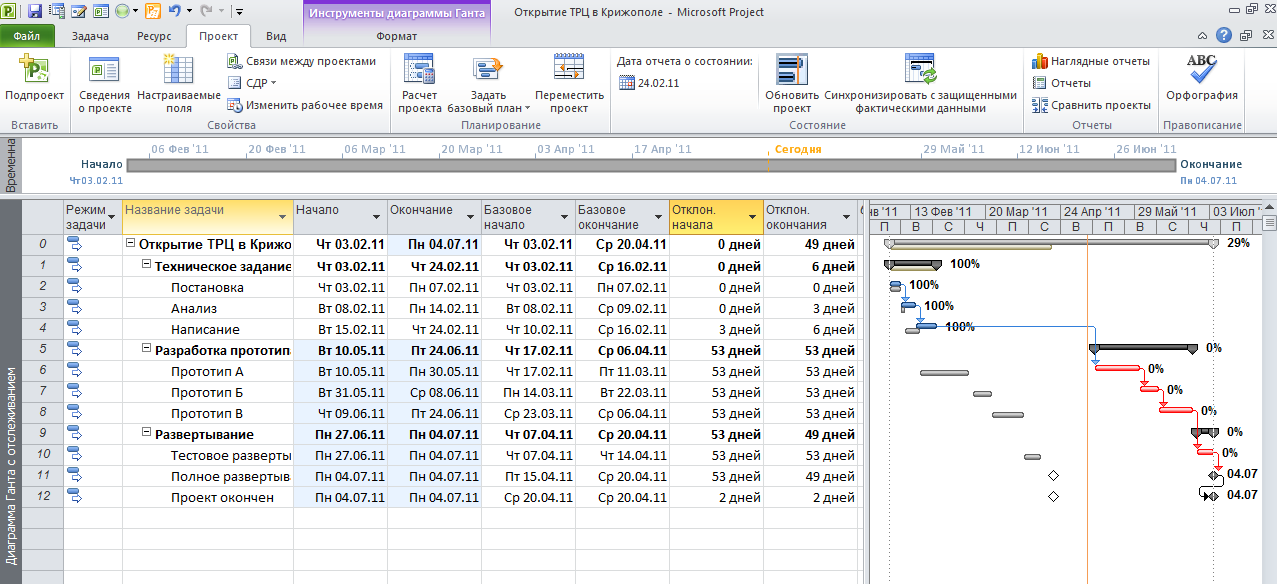